PREZENTACJA WYNIKÓW AUTOEWALUACJI SZKOŁY PROMUJĄCEJ ZDROWIE
Szkoła Podstawowa im. Tadeusza Kościuszki w Wawrzeńczycach
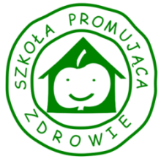 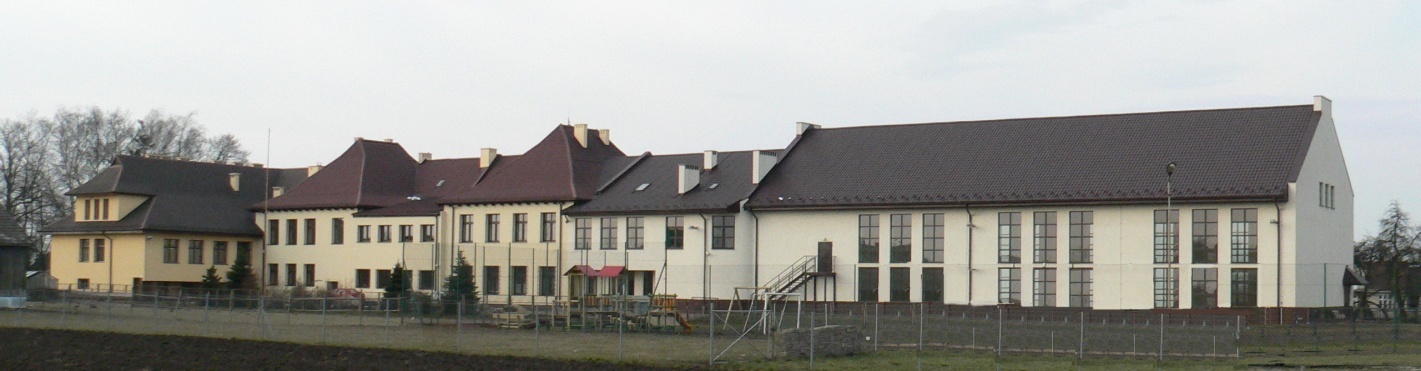 AUTOEWALUACJA WYNIKÓW SZKOŁY PROMUJĄCEJ ZDROWIE
Na podstawie publikacji „Autoewaluacja w szkole promującej zdrowie. Metody i narzędzia.” – redakcja Barbary Wojnarowskiej.

Rok szkolny 2016/2017
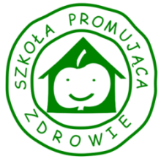 AUTOEWALUACJA
Ewaluacja przeprowadzona była w obszarze czterech standardów.
	Badaniami objęci byli:
Uczniowie klas szóstych
Nauczyciele
Rodzice uczniów klas szóstych
Pracownicy, którzy nie są nauczycielami
AUTOEWALUACJA
W badaniu klimatu społecznego zbadano dodatkowo uczniów klas:
II, III a, III b – techniką „Narysuj i napisz”
IV – za pomocą pracy pisemnej
AUTOEWALUACJA
Wyniki ankiet przeprowadzonych wśród społeczności szkolnej – uczniów, rodziców, nauczycieli i pracowników niepedagogicznych szkoły.
STANDARD PIERWSZY
Koncepcja pracy szkoły, jej struktura i organizacja sprzyjają uczestnictwu społeczności szkolnej w realizacji działań w zakresie promocji zdrowia oraz skuteczności i długofalowości tych działań.
STANDARD PIERWSZY
STANDARD PIERWSZY
MOCNE STRONY:
Nasza szkoła pomaga członkom społeczności szkolnej (w tym rodzicom) zrozumieć koncepcję pracy szkoły promującej zdrowie w sposób prawidłowy i zgodny z wymogami standardu pierwszego.
Wysoki jest poziom znajomości i akceptacji koncepcji Szkoły Promującej Zdrowie wśród nauczycieli, uczniów, pracowników niepedagogicznychi rodziców.
Społeczność szkolna dobrze zna swoją rolę i zadania w tworzeniu SzPZ.
PROBLEM PRIORYTETOWY WYMAGAJĄCY ROZWIĄZANIA:
Urozmaicać ofertę działań szkoły dla uczniów, rodziców i pracowników o nowe pomysły rozszerzające wiedzę o koncepcji SzPZ.
STANDARD PIERWSZY
STANDARD DRUGI
Klimat społeczny szkoły sprzyja zdrowiu i dobremu samopoczuciu uczniów, nauczycieli i innych pracowników szkoły oraz rodziców uczniów.
STANDARD DRUGI
STANDARD DRUGI
STANDARD DRUGI: UCZNIOWIE
MOCNE STRONY:
Wysoko oceniają wsparcie ze strony nauczycieli, którzy:
Traktują ich sprawiedliwie
Są dla nich życzliwi
Ustalają z nimi reguły pracy na lekcji
Dostrzegają to, w czym są dobrzy
Pomagają im, kiedy mają kłopoty lub trudności
Czują się w swojej klasie akceptowani, są dla siebie życzliwi
PROBLEM PRIORYTETOWY WYMAGAJĄCY ROZWIĄZANIA:
Wzmacniać prawidłowe relacje między uczniami.
STANDARD DRUGI:NAUCZYCIELE
MOCNE STRONY:
Nauczyciele wysoko oceniają współpracę z dyrekcją szkoły.
Nauczyciele chętnie ze sobą współpracują, relacje między nimi są dobre, otrzymują pomoc od innych nauczycieli, gdy jej potrzebują.
Współpraca z uczniami układa się prawidłowo, czują się lubiani i traktowani z szacunkiem. Większość uczniów przestrzega ustalonych reguł pracy na lekcji.
Relacje z rodzicami są bardzo dobre.
PROBLEM PRIORYTETOWY WYMAGAJĄCY ROZWIĄZANIA:
Zachęcać nauczycieli do wyrażania zdania i opinii na temat życia i pracy szkoły.
STANDARD DRUGI:PRACOWNICY NIEPEDAGOGICZNI
MOCNE STRONY:
Bardzo dobrze oceniają stosunek uczniów, nauczycieli i dyrekcji do siebie.
Mają satysfakcję z pracy.
Prawidłowo oceniają relacje między sobą.
PROBLEM PRIORYTETOWY WYMAGAJĄCY ROZWIĄZANIA:
Umożliwić większy udział pracowników niepedagogicznych na rzecz promocji zdrowia.
STANDARD DRUGI: RODZICE
MOCNE STRONY:
Rodzice bardzo wysoko oceniają:
Jasno określone zasady współpracy z rodzicami
Życzliwość nauczycieli i dyrekcji
Udział w życiu i pracy klasy lub szkoły
Udzielanie wyczerpujących informacji o postępach i zachowaniu swojego dziecka
Nauczyciele są wobec jego dziecka życzliwi, sprawiedliwi, pomagają mu, kiedy ma jakieś kłopoty
PROBLEM PRIORYTETOWY WYMAGAJĄCY ROZWIĄZANIA:
Zachęcać rodziców do większego udziału w życiu klasy i szkoły oraz wyrażania zdania i opinii na temat pracy szkoły.
STANDARD DRUGI
PROBLEM PRIORYTETOWY DLA STANDARDU DRUGIEGO:
	Wzmacniać prawidłowe relacje między uczniami, nauczycielami i pracownikami szkoły.
STANDARD TRZECI
Szkoła realizuje edukację zdrowotną i program profilaktyki dla uczniów, nauczycieli i innych pracowników szkoły oraz dąży do poprawy skuteczności działań w tym zakresie.
STANDARD TRZECI
STANDARD TRZECI
STANDARD TRZECI
MOCNE STRONY:
Nasza szkoła w sposób prawidłowy i na wysokim poziomie prowadzi edukację zdrowotną uczniów i pracowników oraz dąży do zwiększenia jej jakości i skuteczności.
Edukacja zdrowotna zajmuje znaczące miejsce w działalności szkoły, dyrektor akceptuje jej wartość.
Działania są zaplanowane na podstawie diagnozy i ewaluacji 
W szkole realizowane są zewnętrzne programy profilaktyczne dotyczące zdrowia oraz spotkania ze specjalistami.
Nauczyciele regularnie uczestniczą w szkoleniach z zakresu edukacji zdrowotnej i potrafią współpracować w realizacji zadań.
Uczniowie chętnie i aktywnie uczestniczą w ciekawych przedsięwzięciach zdrowotnych.
W zakresie współpracy szkoła wykorzystuje zasoby środowiska, angażując w tym rodziców.
STANDARD TRZECI
PROBLEMY PRIORYTETOWE WYMAGAJĄCE ROZWIĄZANIA:
Zachęcać wszystkich pracowników do udziału w warsztatach i szkoleniach prozdrowotnych. 
Angażować uczniów i rodziców do większego wpływu na wybór treści w zakresie edukacji zdrowotnej.
STANDARD CZWARTY
Warunki oraz organizacja nauki i pracy sprzyjają zdrowiu i dobremu samopoczuciu uczniów, nauczycieli i innych pracowników szkoły oraz współpracy z rodzicami.
STANDARD CZWARTY
STANDARD CZWARTY
STANDARD CZWARTY
MOCNE STRONY:
Budynek szkoły jest w bardzo dobrym stanie technicznym i estetycznym, środowisko fizyczne szkoły jest bezpieczne.
Szkoła jest systematycznie wzbogacana w odpowiednie meble, stoliki, krzesła oraz pomoce dydaktyczne.
Systematycznie zapewniamy środki higieniczne w sanitariatach, pracujemy nad rozwiązaniem problemu nadmiernego hałasu, podczas przerw różnymi metodami i przez wdrażanie różnych projektów we współpracy z samorządem uczniowskim.
Posiadamy salę gimnastyczną, właściwie wyposażoną i systematycznie wzbogacaną o sprzęt sportowy. Wysoką ocenę zyskujemy również dzięki placowi zabaw oraz kompleksowi boisk do piłki nożnej, siatkówki i koszykówki.
Organizowane są drugie śniadania oraz ciepłe posiłki szkolne dla uczniów z wykorzystaniem zasad racjonalnego żywienia.
Szkoła uczestniczy w programach Agencji Rynku Rolnego: „Mleko w szkole” oraz „Owoce i warzywa w szkole”.
STANDARD CZWARTY
PROBLEM PRIORYTETOWY WYMAGAJĄCY ROZWIĄZANIA:
Wzmacniać wśród uczniów aktywność fizyczną w celu korygowania wad postawy.
WYNIKI AUTOEWALUACJI
WYNIKI AUTOEWALUACJI
Dziękujemy za uwagę.
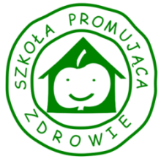